Picking the Right Tool for the Job
Options for Funding Your Capital Plan
Dalton Kelley
Butler Snow LLP
(720) 330-2386
dalton.kelley@butlersnow.com 



































































































































































































































































































































































, Colorado
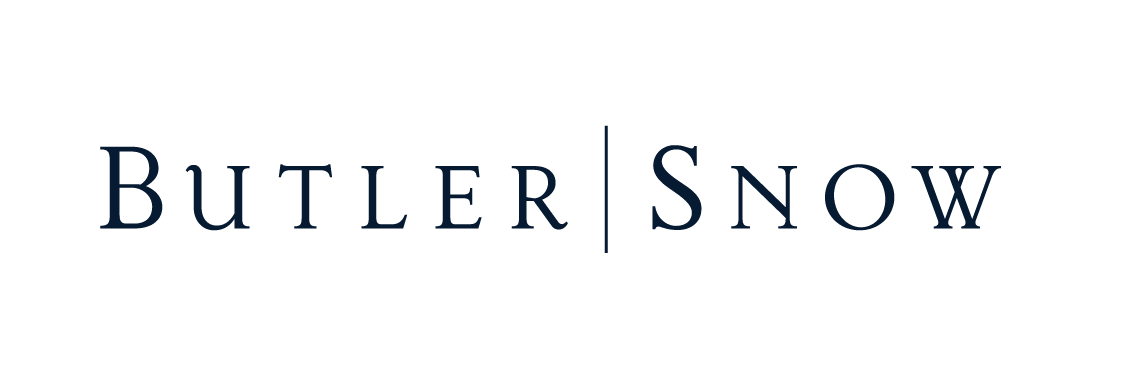 Agenda
Topics for Discussion:
Capital Plan Next Steps
Municipal Bond Overview
Financing Options for Colorado Municipalities and Counties
Approach to Funding Capital Needs


Please ask questions as we go!
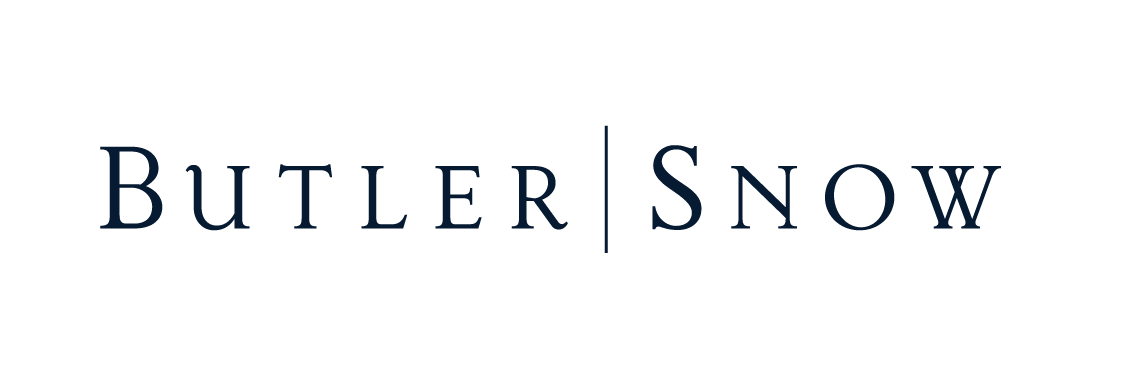 You put together a Capital Plan, now what?
How much money do you need?
Once the projects have been identified, the next step is to determine how much funding you need.
Generally, this can range from needing to fund a few small projects to completing a full 10 or 15-year Capital Improvement Plan.
When do you need it?
Once you determine which projects are being funded, the next step is to determine what funding will be used and when it will be needed.
Certain funding mechanisms are a better fit for more immediate projects given the urgency.
What is your current financial position?
Answering the questions of “how much funding is available” or “what’s our borrowing capacity” depends on your current financial situation.
This will then lead to further discussions of potentially needing to identify alternative or additional funding options.
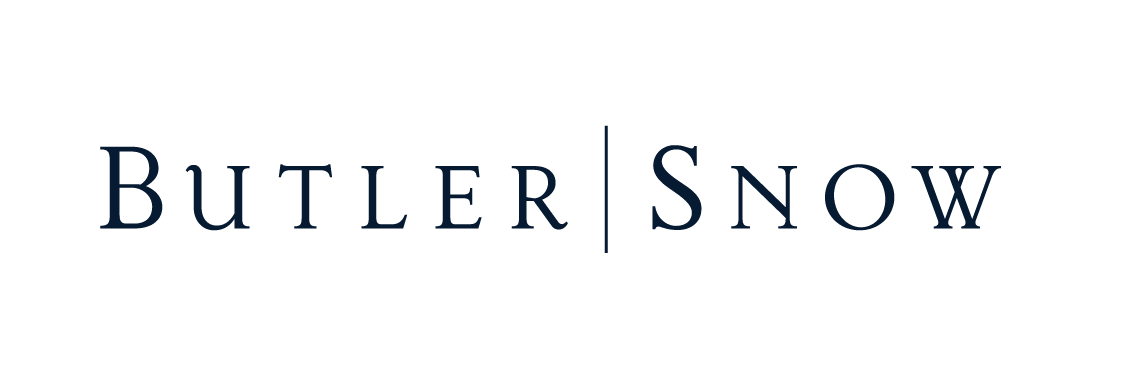 Funding Assessment
Potential sources of funding for projects could include:
Available fund balances or grants
Could be used to pay for an entire project or to reduce the size of a borrowing.
Ongoing operating surpluses
Annual revenues that are predictable and not currently encumbered for other purposes could be used to:
annually pay for smaller projects identified in the plan; and
pay annual debt service on a potential borrowing (lease purchase financing, Certificates of Participation. 
Tax or Rate Increases
If there is voter appetite to increase tax revenues or begin levying a new tax, those annual revenues can be used to support debt payments or annual capital needs. 
Utility rates can be increased by approval of elected officials to support capital needs for the related system.
Some entities have also started implementing a monthly fee for their utility systems to be used for capital needs (debt payments or annual capital projects).
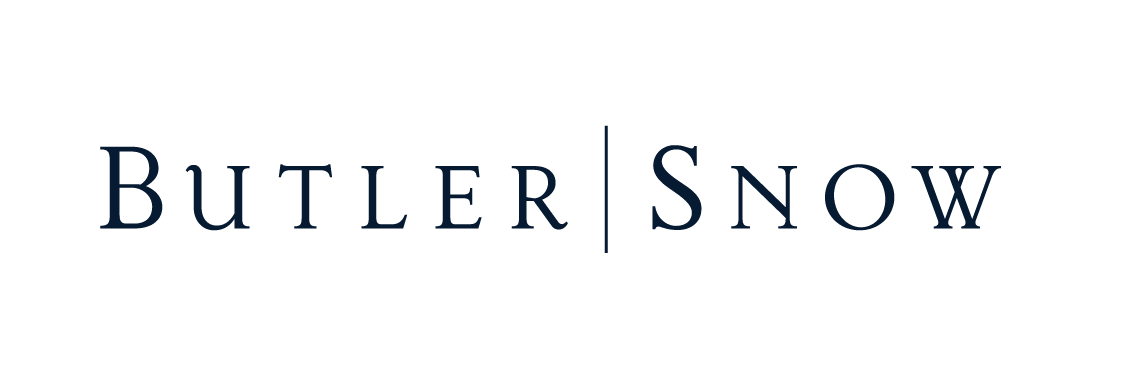 Funding Assessment Continued
Potential sources of funding for projects could also include:
Revenues from separate financing/improvement entities, such as:
general improvement districts/public improvement districts 
special improvement districts/local improvement districts
regional transportation authorities
urban renewal authorities
downtown development authorities
business improvement districts
Public Private Partnerships
What are your policy goals (or the goals of your governing board)?
Remember, different options will fit different needs so keep all of the options in mind!
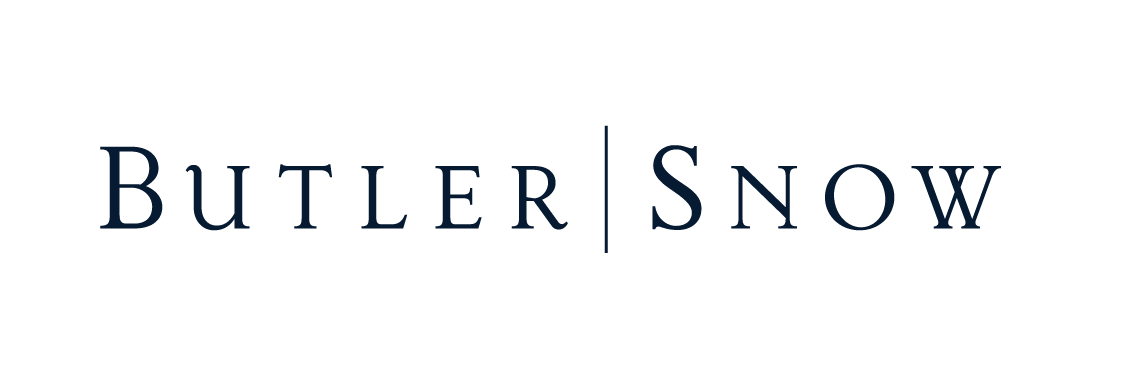 So, you need to borrow money. What do you need to know?
Municipal bonds can be issued, and lease purchase financings can be entered into, to finance public purpose projects.
An obligation to pay interest and repay principal at maturity (a lease purchase financing is subject to annual appropriation).
Interest is typically paid semi-annually; principal is typically paid annually.
Interest income to a holder of a municipal bond may be excludable from gross income for federal income tax purposes (Tax-Exempt Income) or includable in gross income for federal income tax purposes (Taxable Income) depending on the use of proceeds.
Interest income to a holder of a municipal bond may or may not be subject to state income tax .
Why issue bonds?
Low cost due to tax-exemption; and
Pay for assets over useful life (policy goal—taxpayers/users pay for the asset over the time that they use it).
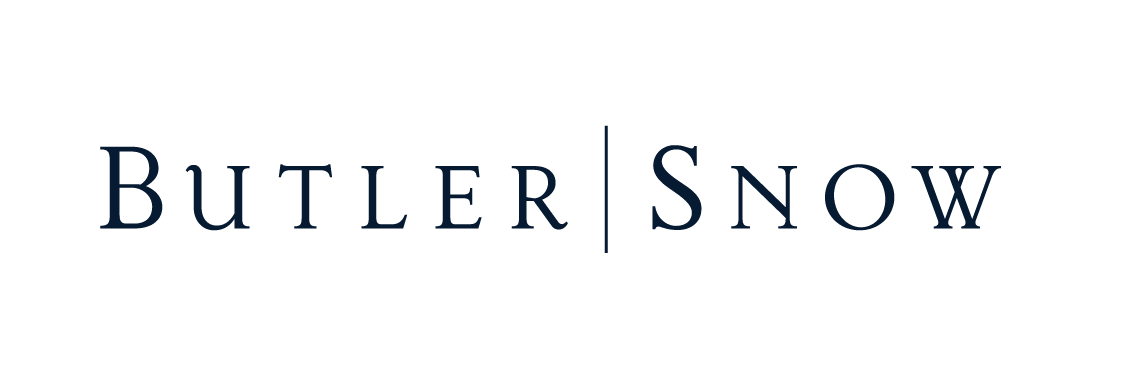 Overview of Federal Tax Restrictions
What Type of Project Will Be Financed and How Will The Project Be Used?
Government Building – Governmental Bonds
Street Improvement Projects – Governmental Bonds
Hospital that is owned and operated by a Nonprofit – 501(c)(3) Bonds
How Will the Bond Proceeds be Invested Until Spent on the Projects?
Arbitrage and Rebate Rules
Reimbursement Rules – Official Intent Requirement
Governmental entity adopts a form of “Official Intent” within 60 days of original expenditure 
Exception for “preliminary expenditures” up to 20% of issue price
Preliminary expenditures include architectural, engineering, surveying, soil testing and similar costs
Hedge Bond Requirement 
The governmental entity must reasonably expect to spend 85% of proceeds within three years of the issue date 
Form 8038-G or Form 8038 Filing
Information reporting requirement – forms must be filed shortly after closing
Bond counsel generally files
Volume Cap for Certain Bonds
Not required for governmental bonds or 501(c)(3) bonds (unless private use exceeds $15M)
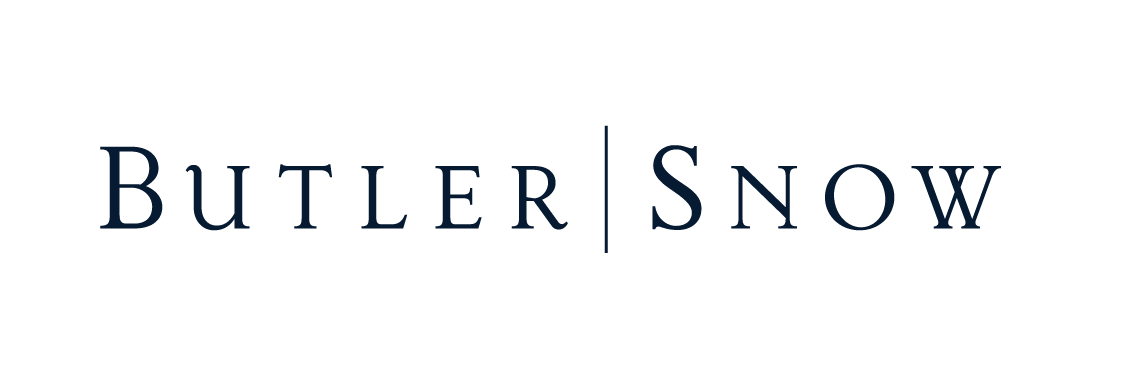 Types of Obligations
General Obligation Bonds
Lease Purchase Financings and Certificates of Participation
Revenue Bonds
Conduit Bonds (Private Activity Bonds, Qualified 501(c)(3) Bonds and Industrial Development Bonds)
Available Multi-Year Financing Tools
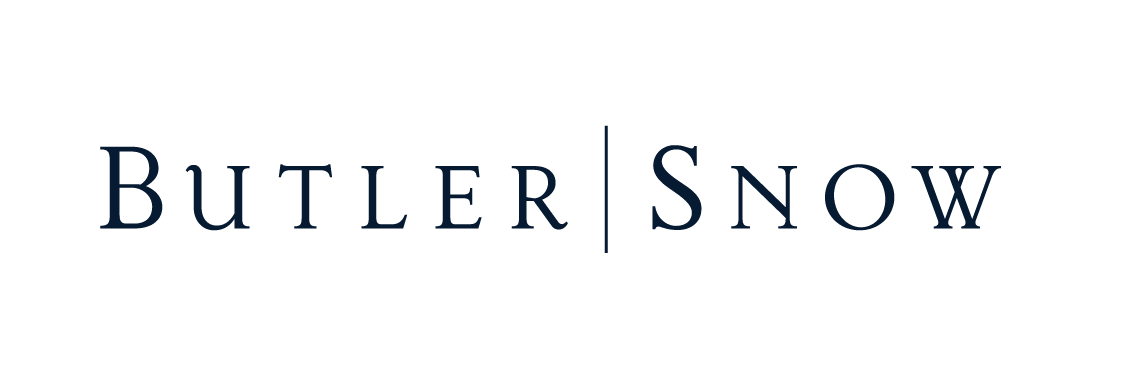 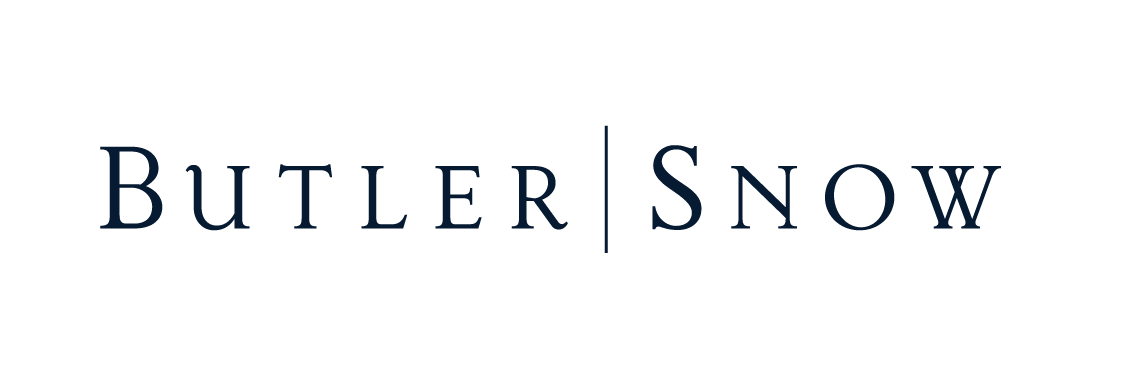 Legal Limitations to Entering into Obligations
Sources of authority and restrictions:
Constitutional
Home Rule Charter
Statutory
Examples:
Article XI, Section 6 requires voter approval for most general obligation debt.
TABOR
Statutory debt limitations
Home rule charters may establish different rules.
Not all entities have the ability to issue the same types of obligations or to raise revenue using the same mechanisms. 
However, is there another type of entity that could be formed that possesses the necessary powers?
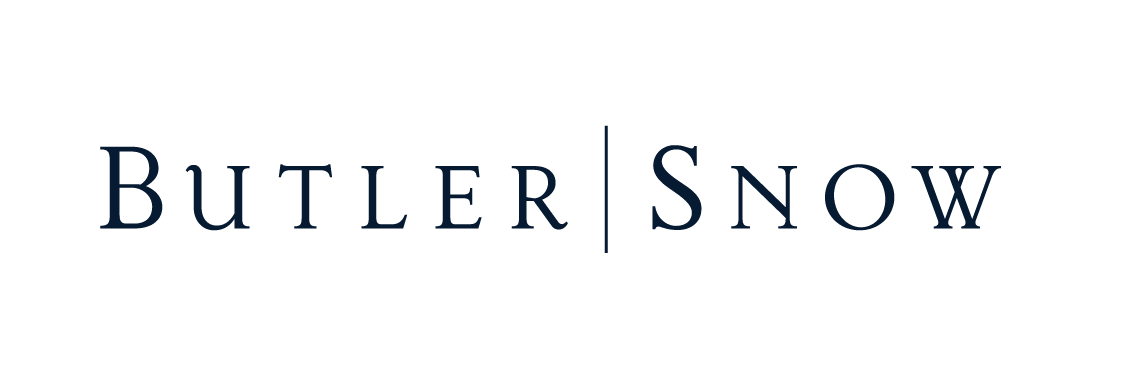 Colorado Constitution
Article X, Section 20 (TABOR) requires voter approval for most financial obligation.
Except for refinancing district bonded debt at a lower interest rate or adding new employees to existing district pension plans, creation of any multiple-fiscal year direct or indirect district debt or other financial obligation whatsoever without adequate present cash reserves pledged irrevocably and held for payments in all future fiscal years.
Article X, Section 3 requires mill levies to be imposed uniformly upon property within the same territorial limits. 
Article XI, Section 1 prohibits counties and municipalities from pledging their credit or faith in aid of companies and corporations.
Article XI, Section 2 prohibits counties and municipalities from making donations or grants to or in aid of companies and corporations.
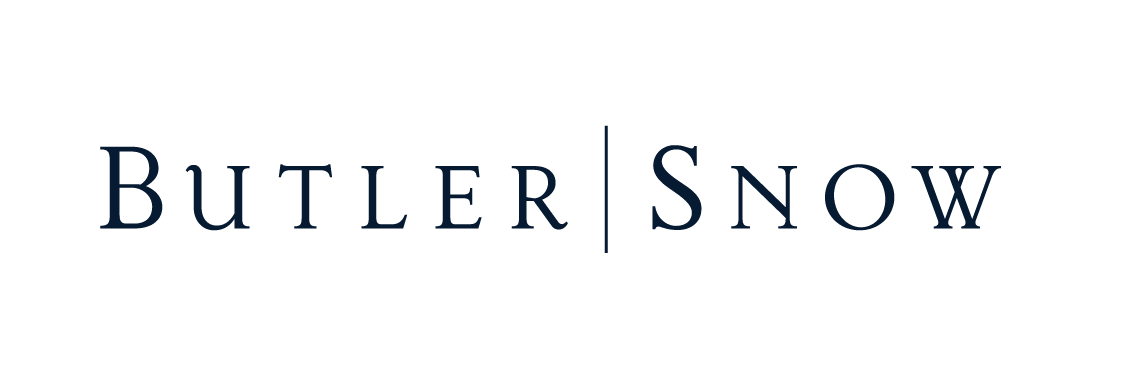 Legal Limitations
TABOR imposes revenue, spending and debt limitations on governmental entities.

Some home rule charters contain their own election requirements, and may contain revenue, spending and debt limitations.
Some charters require voter approval even if revenue bonds are issued by an enterprise.
Charters will also define what types of obligations count towards their debt limits.

Examples of other statutory limits:
Section 29-1-301, C.R.S. – 5.5% limit on the percentage change in operating property tax revenues from one year to the next.
Section 31-15-801, C.R.S. – prohibits statutory municipalities from financing residential housing using lease purchase financings. 
Statutory municipalities and counties do not have blanket authority to impose all types of fees and taxes, so each type of fee or tax must be specifically authorized by statute.
Section 31-35-402, C.R.S. – water and sewer fees. 
Section 29-2-101, et. seq, C.R.S. –sales or use tax.
Section 31-15-501, C.R.S. – occupation tax.
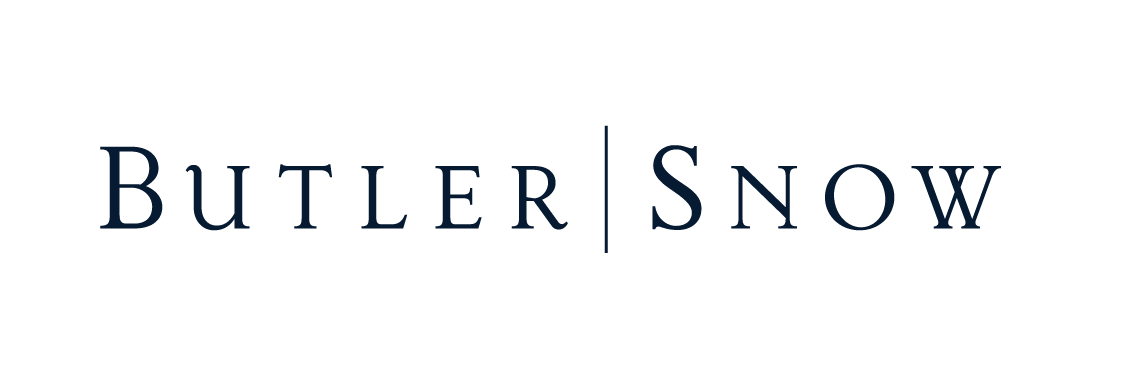 Elections
In Colorado, elections are required for most borrowings because of TABOR.
Exceptions are:
Lease-Purchase Agreements (COPs)
Refundings at a lower rate
Obligations paid within the fiscal year (TANS)
Urban Renewal Authority and single jurisdiction Housing Authority debt
Enterprise (water, sewer, golf course, airport, etc) obligations
Obligations for which the issuer has current cash to pay all future payments
Conduit Bonds
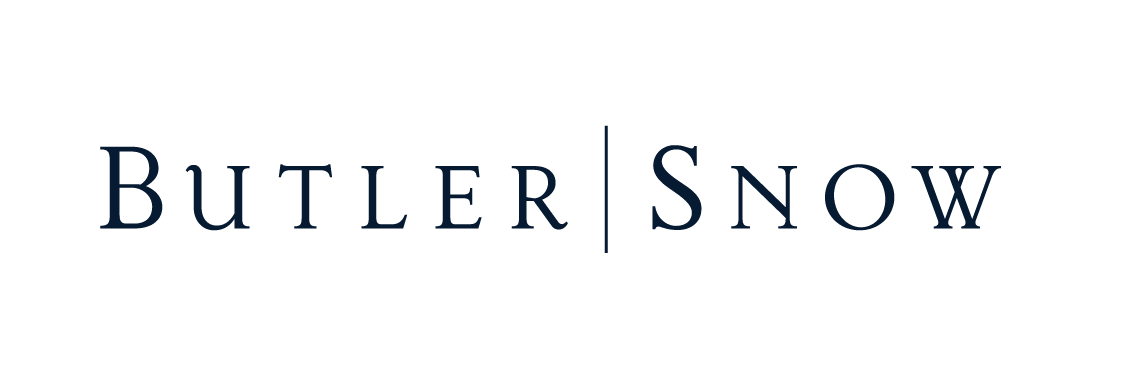 Elections
Under TABOR elections may only be held on certain dates:
The general election in November of even numbered years

The first Tuesday in November of odd numbered years

If the government has a regular election at another time, on that date
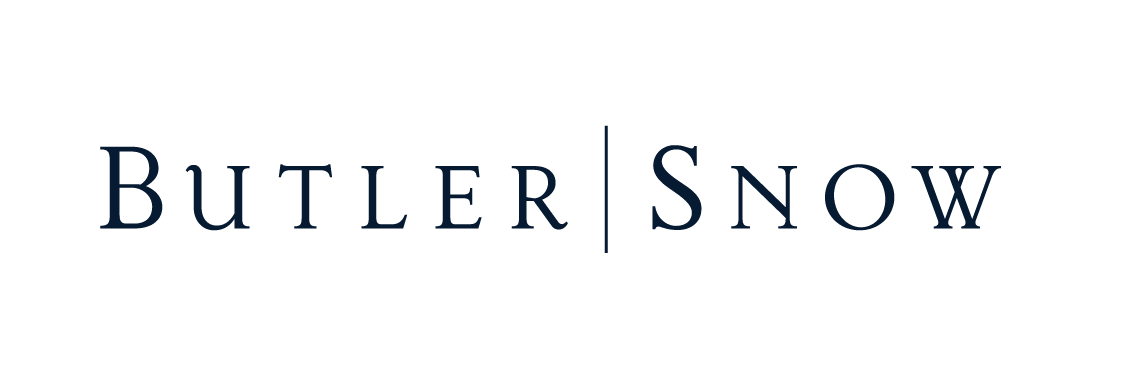 Elections
Question (s) must be finalized not less than 60 days in advance of election.
TABOR notice must be given to the County 42 days prior to election.
Fair Campaign Practices Act limits the use of public funds to urge people to vote for or against a measure.
TABOR Enterprise
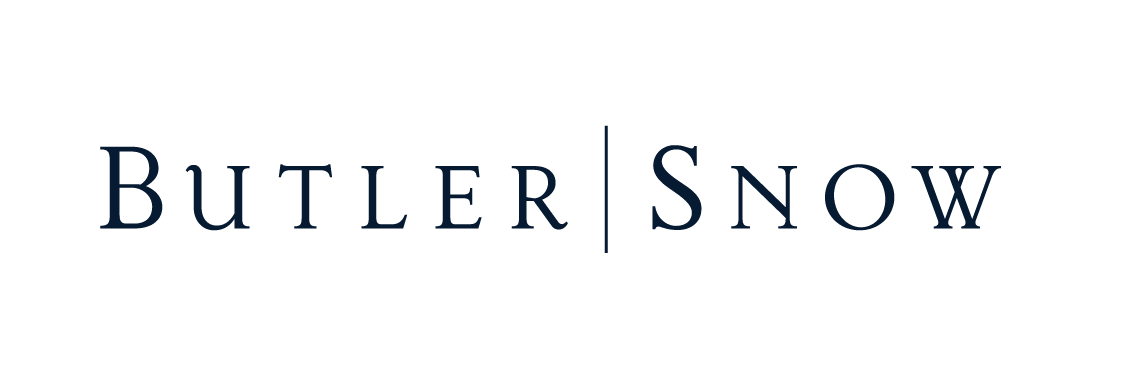 An “enterprise” under TABOR is:
a government-owned business;
authorized to issue its own revenue bonds; 
and receiving under 10% of annual revenue in grants from all Colorado state and local governments combined. 

Common enterprises are for water and wastewater systems, airports, and institutions of higher education.

“Grants” is not defined by TABOR but has been defined by a couple of statutes to generally mean any direct cash subsidy or other direct contribution of money from the state or any local government in Colorado which is not required to be repaid.
Grant revenue is measured annually, so a government-owned business can move in and out of enterprise status.
Other types of financing entities available to municipalities and counties
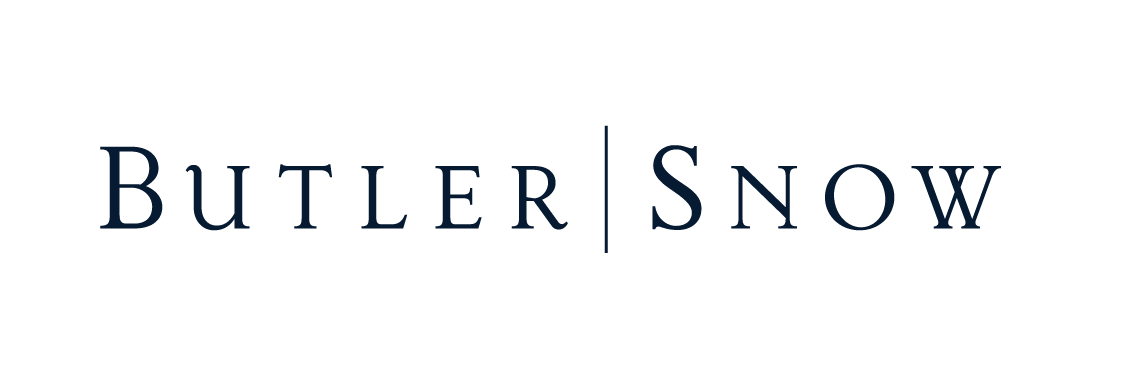 General Improvement District/Public Improvement District (GID available to municipalities; PID available to counties)
Property tax; special assessments; may impose fees, rates, tolls, charges and penalties for revenue-producing services or facilities.
Special Improvement District/Local Improvement District (SID available to municipalities; LID available to counties)
Special assessments. 
Housing Authority – Single Jurisdictional (available to municipalities and counties) 
Rents and fees. 
Multijurisdictional Housing Authority – (available to municipalities and counties) 
Rents and fees, sales and use tax, property tax, development impact fee
Regional Transportation Authority (available to municipalities and counties) 
Sales and use tax, property tax, motor vehicle registration fee, visitor benefit tax, fees, special assessments
Urban Renewal Authority (available to municipalities)
Tax increment financing.
Downtown Development Authority (available to municipalities)
Tax increment financing; property tax of up to 5 mills. 
Business Improvement District (available to municipalities)
Property tax; special assessments; may impose rates, fees and charges.
Which financing option is best?
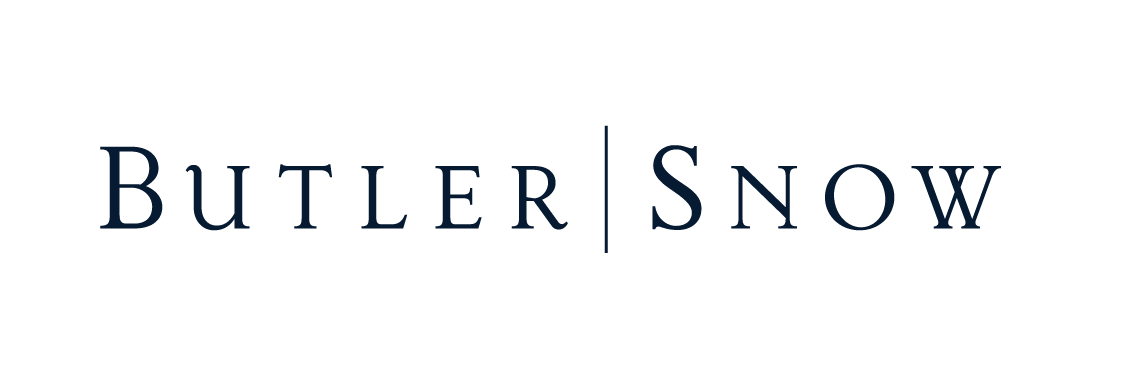 General Government Purposes (i.e. non-Enterprise)
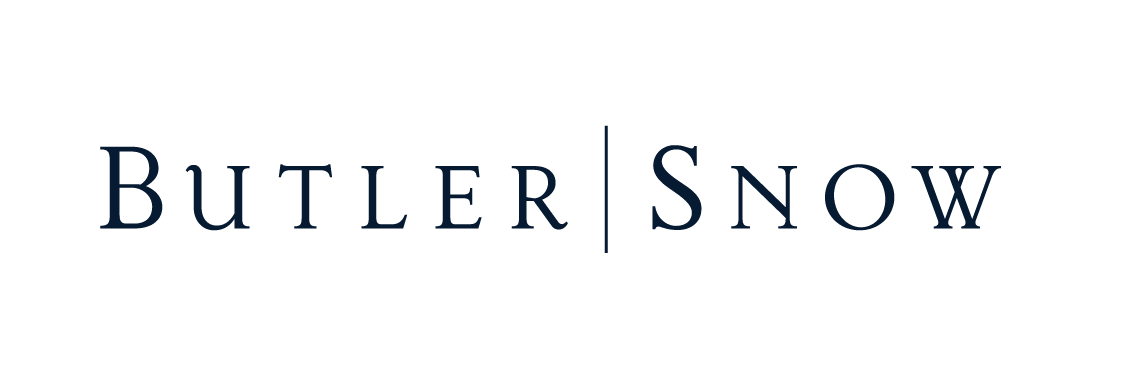 How to fund multiple project
Depending on the size of your capital plan and the project needs, it may be worthwhile evaluating multiple financing options.
Finding the right mix of financing mechanisms may help find funding sources for significant portions of the capital plan.

Given the current costs of construction and need to update infrastructure, many governmental entities have started utilizing multiple types of financings to fund their capital programs. 

Some examples include:
Voters approved increase to the existing sales and use tax rate and the City issued COPs over multiple years for multiple projects. Internally, the City plans to utilize the tax revenues from the increased rate to support COP payments.
Municipality asked voters to approve an extension of dedicated sales tax for open space and debt authorization for a specific open space project. The municipality then separately issued COPs for improvements to government facilities.
To reduce potential impacts to rate payers for large utility projects, many municipalities are looking to fund large utility projects with a combination of CWRPDA loans and revenue bonds.
Which funding option is the best one
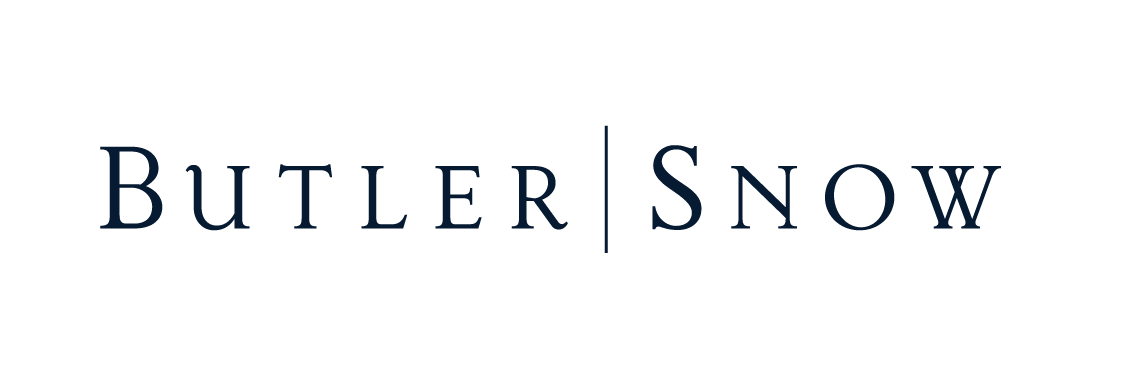 How to determine which type of financing to use will depend on several factors.
Is there large community support for the project(s)?
Are there existing ongoing revenues that can be committed towards repayment of financial obligations?
Do you have outstanding obligations that are maturing soon?
How do your current tax rates compare to surrounding communities?
Do you expect to see new development in your community (commercial or residential) that might lead to additional revenues from existing tax levies (sales tax or property tax)?
Does it make sense to spread the tax burden across the entire municipality or should a separate legal entity be used to place the tax burden on those who are most likely to benefit from the project?
Is a public private partnership possible and what are the benefits and costs?
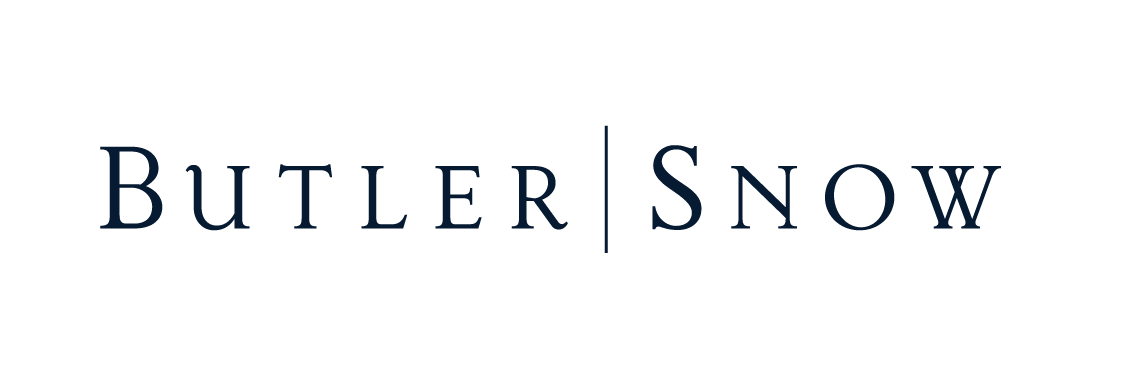 Examples of Capital Project ListsWhat Funding Mechanisms Work Best?
Example #1
Example #2
Expansion of Fleet Facility
Upgrades and Expansion to Water Treatment Plant
Community Supported Recreation Center
Energy Enhancements to Existing Facilities (HVAC, solar panels, etc.)
Replace Wastewater Treatment Facility 
Road Improvements
New Police Facility
Workforce Housing Needs
What Funding Options are Available?
Existing Revenues - Available fund balances, ongoing excess revenues, roll-off of existing payments
New Revenues - dedicated sales tax (project specific), general tax increase, other tax options, special assessments?
Utility Projects - Revenue bonds, grants, CWPRDA loan, WIFIA loan, existing cash balances
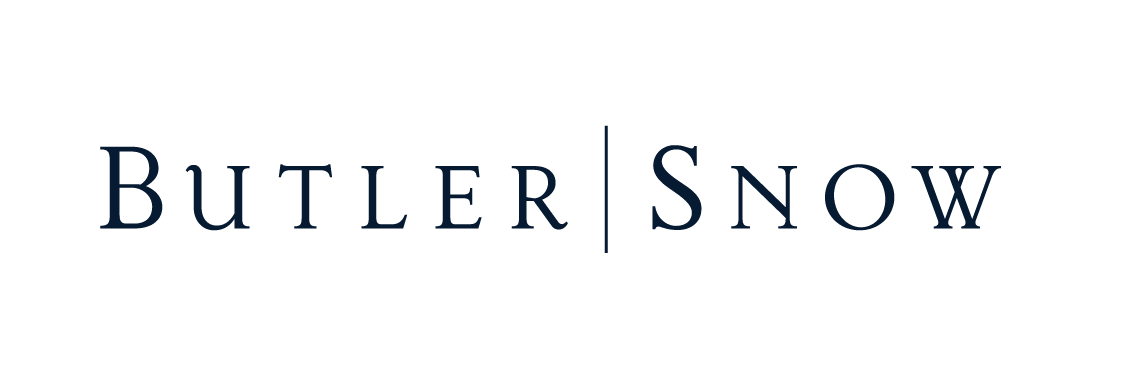 Questions & Answers